三角形と四角形
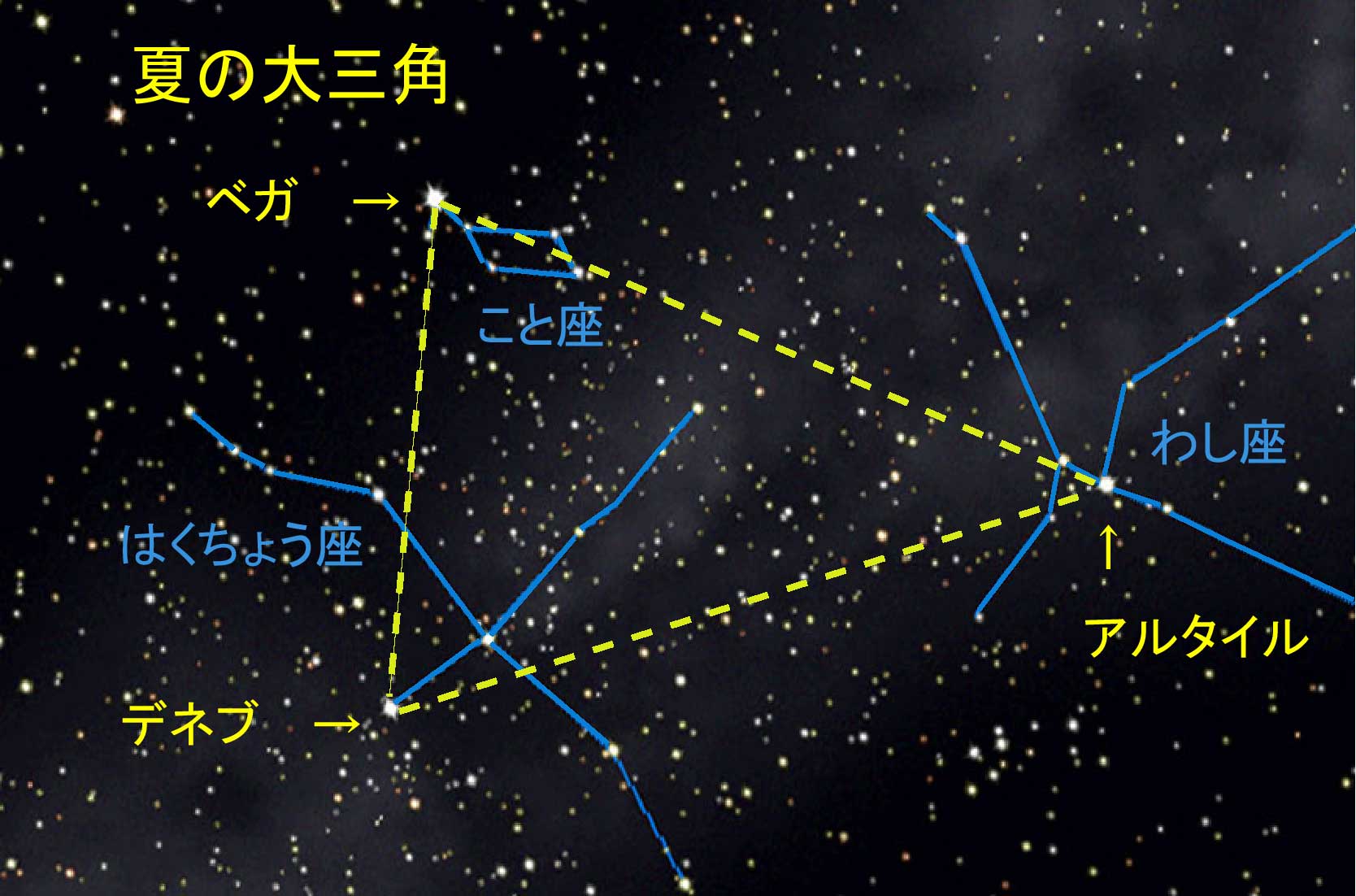 「（C）仙台市天文台」
三角形
夏の夜空にも三角形は輝いています
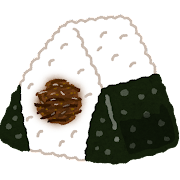 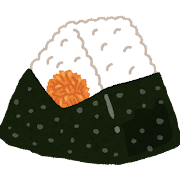 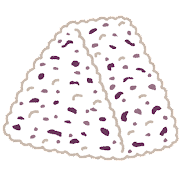 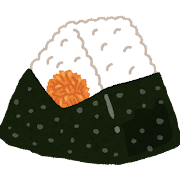 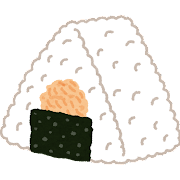 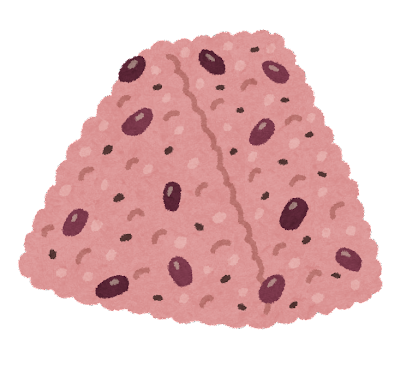 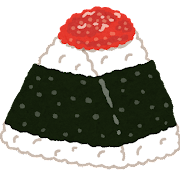 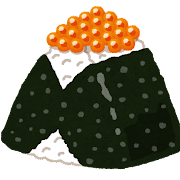 二等辺三角形
魅力的な三角形はたくさん
二等辺三角形の用語
①　長さの等しい２つの辺の間の角を頂角
　という。
?
二等辺三角形の用語
①　長さの等しい２つの辺の間の角を頂角
　という。
二等辺三角形の用語
②　頂角に対する辺を底辺という。
?
二等辺三角形の用語
②　頂角に対する辺を底辺という。
二等辺三角形の用語
③　底辺の両端の角を底角という。
?
二等辺三角形の用語
③　底辺の両端の角を底角という。
二等辺三角形の性質
定理
底角について
二等辺三角形の底角は
等しい 。
?
二等辺三角形の性質
定理
底角について
二等辺三角形の底角は
等しい 。
二等辺三角形の性質
定理
頂角について
二等辺三角形の頂角の二等分線は、底辺 を 垂直 に２等分する。
?
?
二等辺三角形の性質
定理
頂角について
二等辺三角形の頂角の二等分線は、底辺 を 垂直 に２等分する。
?
二等辺三角形の性質
定理
頂角について
二等辺三角形の頂角の二等分線は、底辺 を 垂直 に２等分する。
二等辺三角形になるための条件
定理
?
三角形の２つの角が等しければ、その三角形は、等しい２つの角を底角とする二等辺三角形である。
?
?
二等辺三角形になるための条件
定理
三角形の２つの角が等しければ、その三角形は、等しい２つの角を底角とする二等辺三角形である。
?
?
二等辺三角形になるための条件
定理
三角形の２つの角が等しければ、その三角形は、等しい２つの角を底角とする二等辺三角形である。
?
二等辺三角形になるための条件
定理
三角形の２つの角が等しければ、その三角形は、等しい２つの角を底角とする二等辺三角形である。
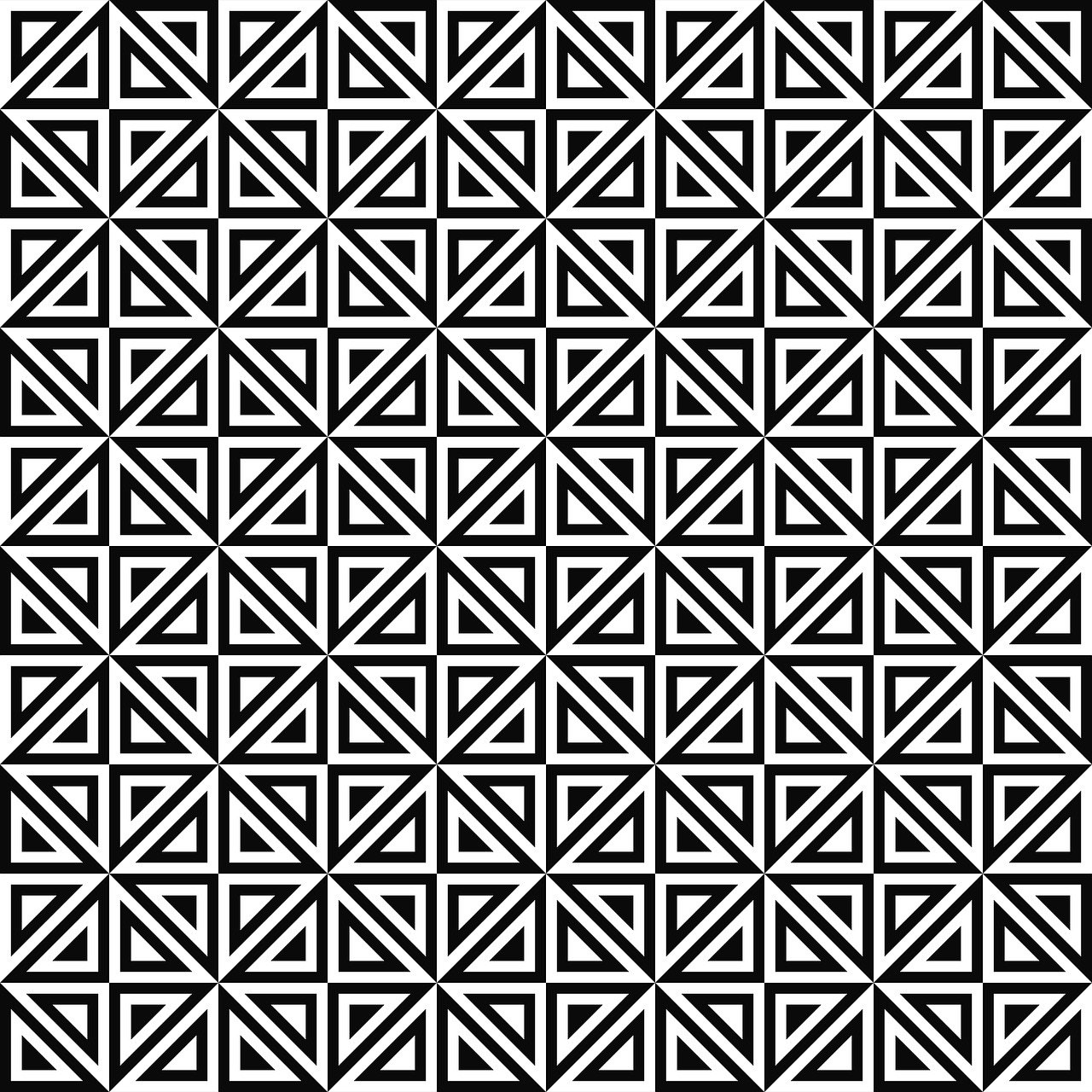 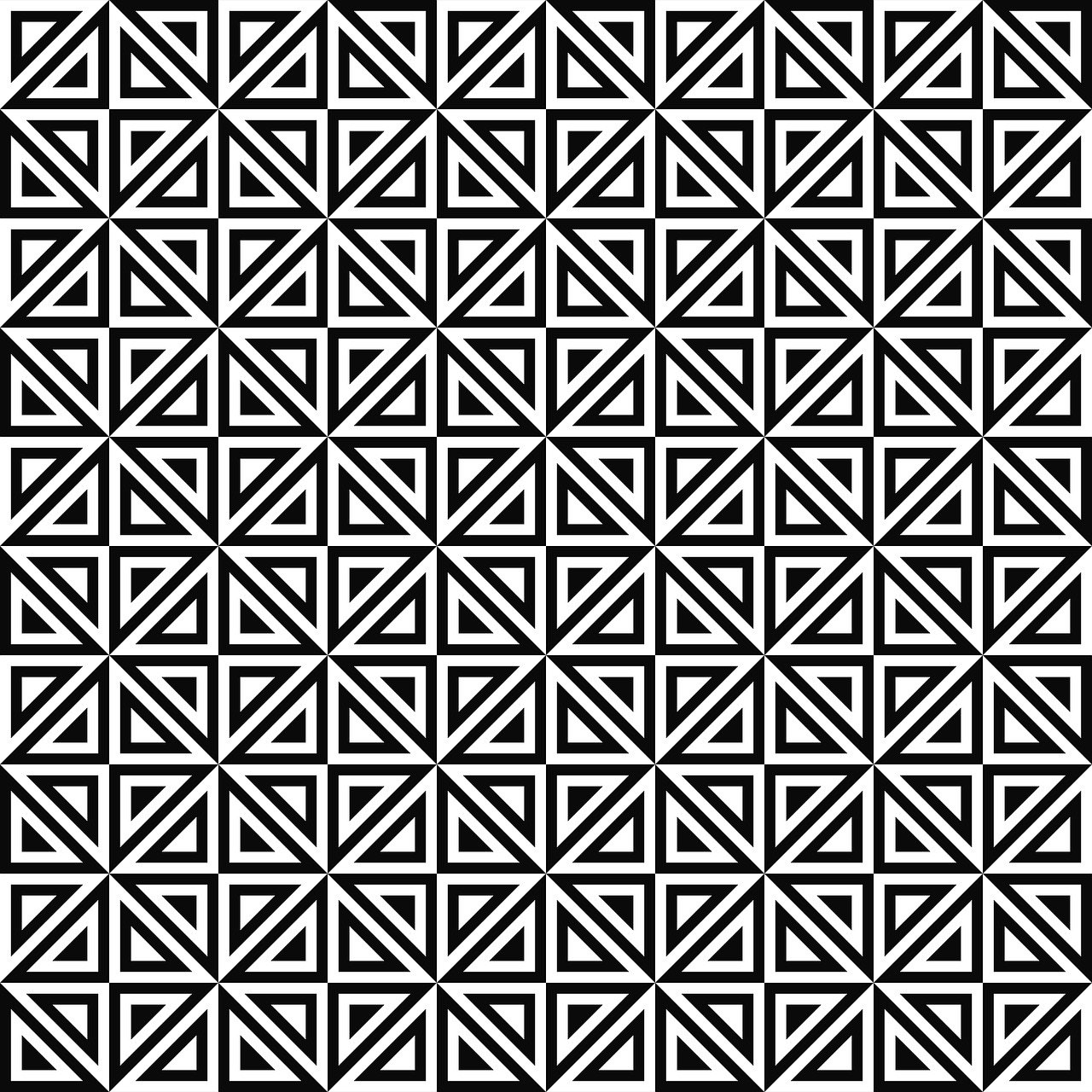 直角三角形
たくさんあると、デザインになる三角
直角三角形の用語
直角三角形の直角に対する辺を　
　斜辺 という。
?
直角三角形の用語
直角三角形の直角に対する辺を　
　斜辺 という。
直角三角形の合同条件
定理
２つの直角三角形は、次のどちらかが成り立つとき合同である。
直角三角形の合同条件
定理
①　斜辺と１つの 鋭角 がそれぞれ等しい。
?
?
直角三角形の合同条件
定理
①　斜辺と１つの 鋭角 がそれぞれ等しい。
?
?
直角三角形の合同条件
定理
①　斜辺と１つの 鋭角 がそれぞれ等しい。
?
直角三角形の合同条件
定理
①　斜辺と１つの 鋭角 がそれぞれ等しい。
?
直角三角形の合同条件
定理
①　斜辺と１つの 鋭角 がそれぞれ等しい。
?
直角三角形の合同条件
定理
①　斜辺と１つの 鋭角 がそれぞれ等しい。
直角三角形の合同条件
定理
②　斜辺と他の １辺 がそれぞれ等しい。
?
?
直角三角形の合同条件
定理
②　斜辺と他の １辺 がそれぞれ等しい。
?
?
直角三角形の合同条件
定理
②　斜辺と他の １辺 がそれぞれ等しい。
?
直角三角形の合同条件
定理
②　斜辺と他の １辺 がそれぞれ等しい。
?
直角三角形の合同条件
定理
②　斜辺と他の １辺 がそれぞれ等しい。
三角形　おわり
次は四角形
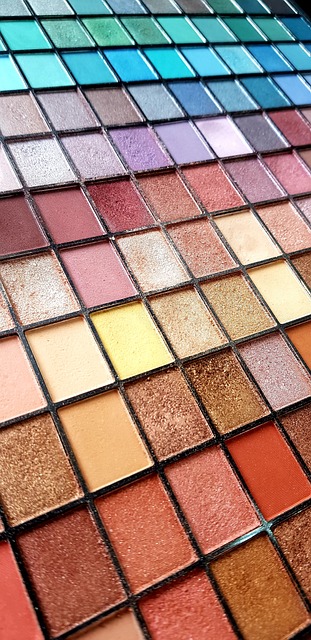 四角形
美しいパレットも四角の集合
四角形の用語
四角形の向かい合う辺を対辺、
向かい合う角を対角という。
対 辺
対　角
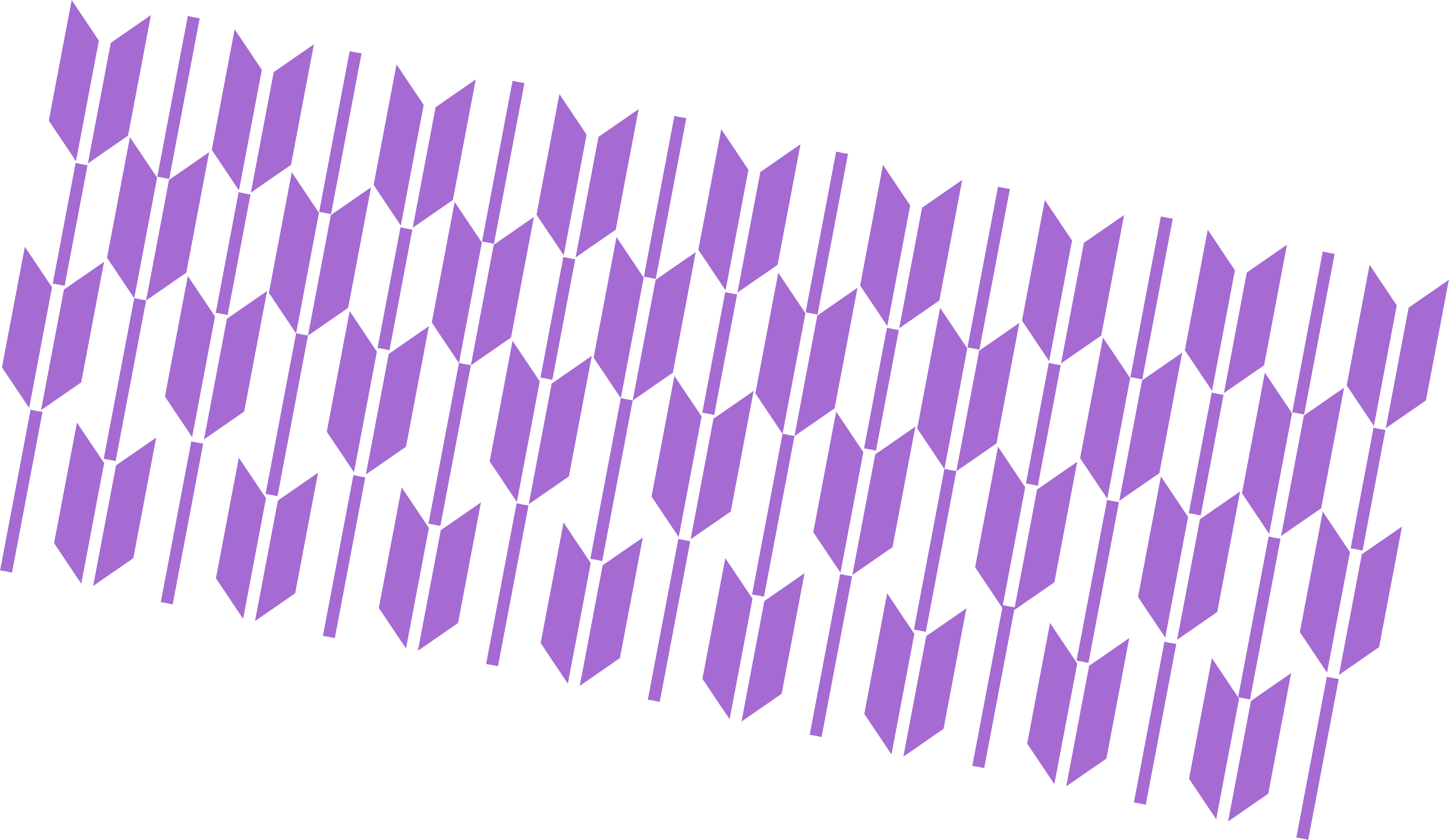 平行四辺形
日本の伝統模様　
矢絣もよく見ると平行四辺形
平行四辺形の定義
平行四辺形とは、２組の対辺がそれぞれ平行な四角形のことである。
平行四辺形の性質
定理
①　平行四辺形では、２組の 対辺 はそれ 
　ぞれ等しい。
?
平行四辺形の性質
定理
①　平行四辺形では、２組の 対辺 はそれ 
　ぞれ等しい。
?
平行四辺形の性質
定理
①　平行四辺形では、２組の 対辺 はそれ 
　ぞれ等しい。
対 辺
平行四辺形の性質
定理
②　平行四辺形では、２組の 対角 はそれ 
　ぞれ等しい。
?
平行四辺形の性質
定理
②　平行四辺形では、２組の 対角 はそれ 
　ぞれ等しい。
?
平行四辺形の性質
定理
②　平行四辺形では、２組の 対角 はそれ 
　ぞれ等しい。
対 角
平行四辺形の性質
定理
③　平行四辺形では、対角線はそれぞれの
　中点で交わる。
?
?
平行四辺形の性質
定理
③　平行四辺形では、対角線はそれぞれの
　中点で交わる。
?
?
平行四辺形の性質
定理
③　平行四辺形では、対角線はそれぞれの
　中点で交わる。
?
平行四辺形の性質
定理
③　平行四辺形では、対角線はそれぞれの
　中点で交わる。
?
平行四辺形の性質
定理
③　平行四辺形では、対角線はそれぞれの
　中点で交わる。
?
平行四辺形の性質
定理
③　平行四辺形では、対角線はそれぞれの
　中点で交わる。
平行四辺形になるための条件
定理

　四角形は、次のどれかが成り立てば、
平行四辺形である。
平行四辺形になるための条件
①　２組の対辺がそれぞれ 平行 である。
?
平行四辺形になるための条件
①　２組の対辺がそれぞれ 平行 である。
?
平行四辺形になるための条件
①　２組の対辺がそれぞれ 平行 である。
平行四辺形になるための条件
②　２組の 対辺 がそれぞれ等しい。
?
平行四辺形になるための条件
②　２組の 対辺 がそれぞれ等しい。
?
平行四辺形になるための条件
②　２組の 対辺 がそれぞれ等しい。
平行四辺形になるための条件
③　２組の 対角 がそれぞれ等しい。
?
平行四辺形になるための条件
③　２組の 対角 がそれぞれ等しい。
?
平行四辺形になるための条件
③　２組の 対角 がそれぞれ等しい。
平行四辺形になるための条件
?
④　対角線がそれぞれの 中点 で交わる。
平行四辺形になるための条件
?
④　対角線がそれぞれの 中点 で交わる。
平行四辺形になるための条件
?
④　対角線がそれぞれの 中点 で交わる。
平行四辺形になるための条件
④　対角線がそれぞれの 中点 で交わる。
平行四辺形になるための条件
⑤　１組の対辺が 平行 でその長さが 等しい。
?
?
平行四辺形になるための条件
⑤　１組の対辺が 平行 でその長さが 等しい。
?
?
平行四辺形になるための条件
⑤　１組の対辺が 平行 でその長さが 等しい。
?
平行四辺形になるための条件
⑤　１組の対辺が 平行 でその長さが 等しい。
?
平行四辺形になるための条件
⑤　１組の対辺が 平行 でその長さが 等しい。
?
平行四辺形になるための条件
⑤　１組の対辺が 平行 でその長さが 等しい。
平行四辺形になるための条件
定理
　四角形は、次のどれかが成り立てば、平行四辺形である。

　①　２組の対辺がそれぞれ平行である。⬅　定義
　②　２組の対辺がそれぞれ等しい。
　③　２組の対角がそれぞれ等しい。
　④　対角線がそれぞれの中点で交わる。
　⑤　１組の対辺が平行でその長さが等しい。
四角形
おわり
三角形と四角形
おわり